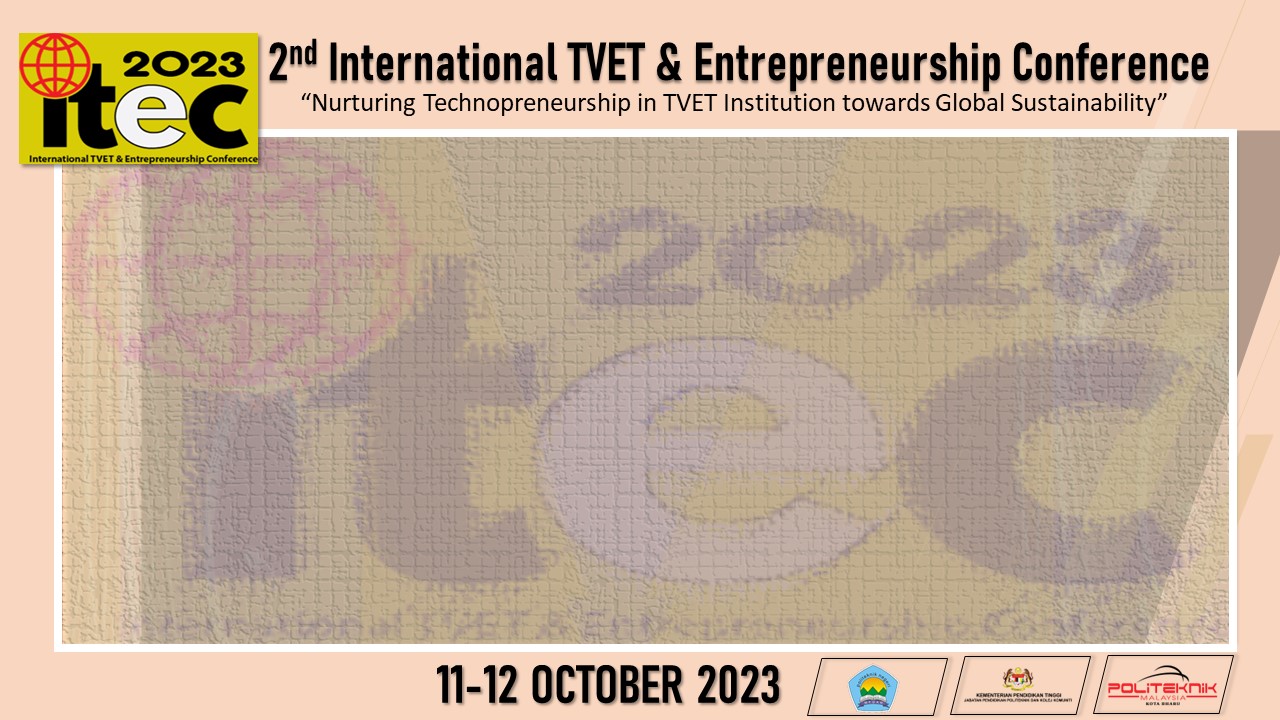 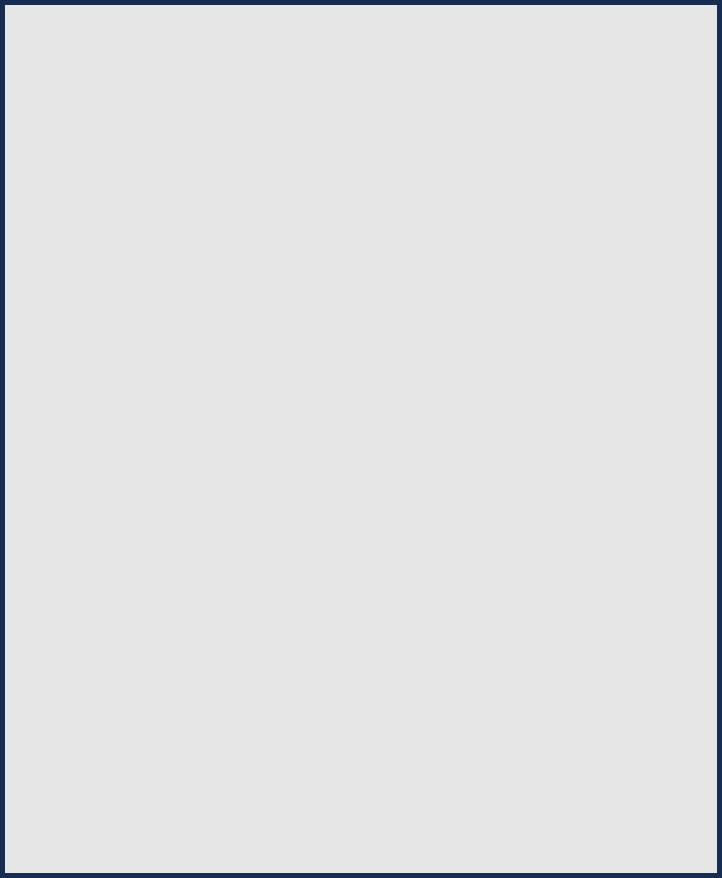 MEASURING STUDENTS’ INTENTION TO BE AN ENTREPRENEUR USING THEORY OF PLANNED BEHAVIOUR (TBP): 
CASE OF POLITEKNIK KOTA BHARU
[ET439]
INSERT YOUR 
PHOTO HERE
Madiha Hasbullah
Department of Commerce, 
Politeknik Kota Bharu, Malaysia
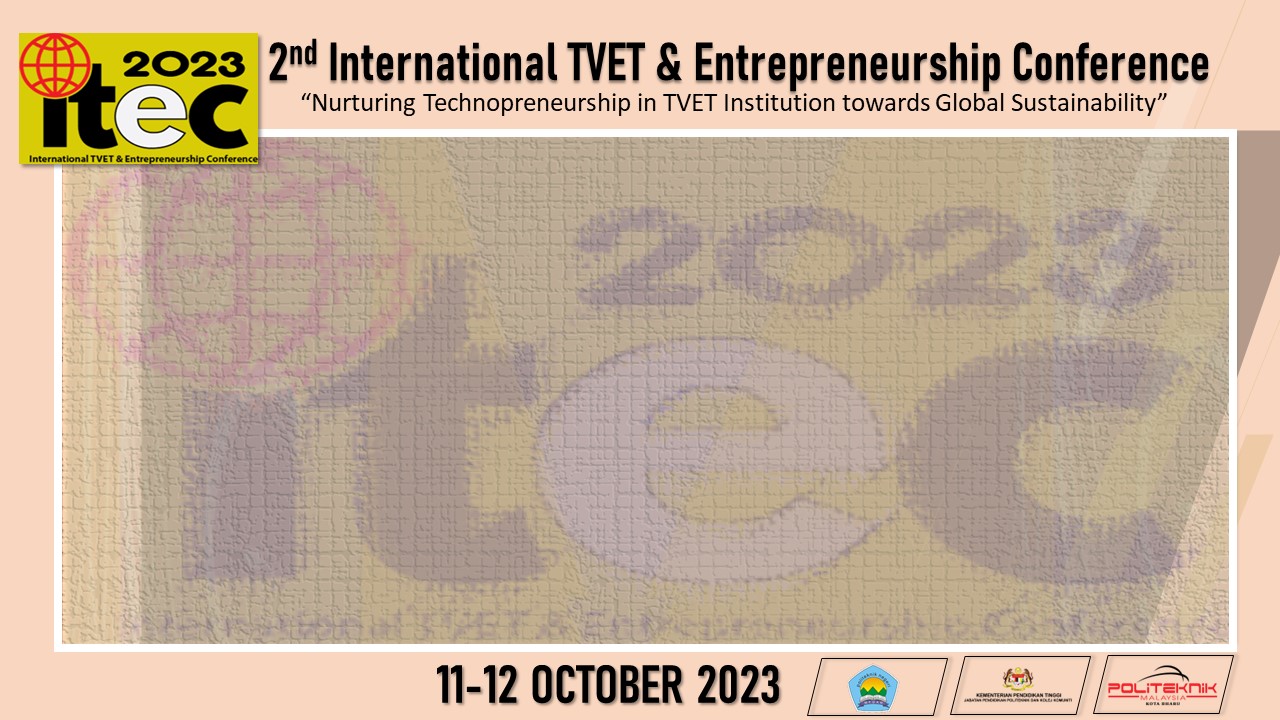